সকলকে স্বাগতম
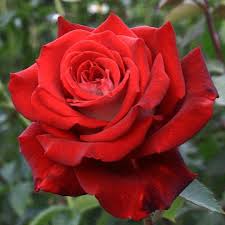 শিক্ষক পরিচিতি
বিনয় কুমার বিশ্বাস 
সহকারী শিক্ষক 
কোলা সদর উদ্দিন উচ্চ বিদ্যালয়
রাজবাড়ী সদর ,রাজবাড়ী ।
মোবাঃ ০১৭১৭৭৫৪৮০৭
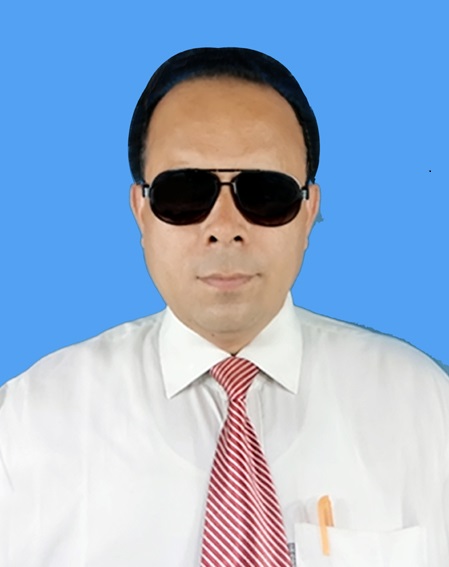 পাঠ পরিচিতি
শ্রেণীঃ ৯ম ও ১০ম 
বিষয়ঃ হিসাব বিজ্ঞান 
অধ্যায়ঃ দ্বিতীয় 
সময়ঃ ৪৫ মিনিট
তারিখঃ০৪-০২-২০২১ইং
এসো আমরা কিছু ছবি দেখি
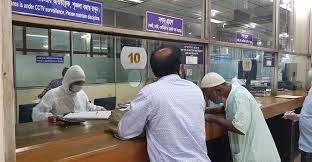 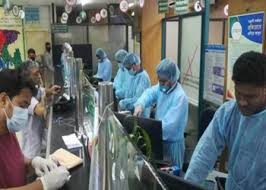 এসো আমরা আরও কিছু ছবি দেখি
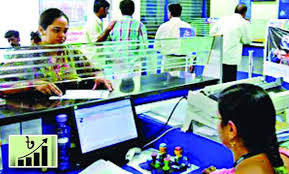 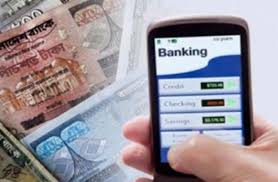 আজকের পাঠ
“লেনদেন”
(তৃতীয় অংশ)
শিখনফল
১.  হিসাব সমীকরণ বর্ধিতকরণ–এর বিশ্লেষণ করতে পারবে ।
২.  হিসাব সমীকরণের উপাদানগুলোর যে পরিবর্তন সাধিত হয় তা বলতে পারবে। 
3. হিসাব সমীকরণের উপাদানগুলোর যে পরিবর্তন হয়- প্রথম তিনটি পরিবর্তন উদাহরণসহ ব্যাখ্যা করতে পারবে ।
হিসাব সমিকরণ বর্ধিতকরণ নিম্নরূপঃ
A=L+(C+R-E-D)
সম্পদ=দায়+মূলধন+রেভিনিউ-খরচ-উত্তোলন
এখানে, A=Assets(সম্পদ ) 
L=Liabilitice(দায় ) 
C=Capital (মূলধন ) 
R=Revenue(রেভিনিউ বা আয়) 
E=Expens(খরচ বা ব্যয় ) 
D= Drawings(উত্তোলন)
একক কাজ
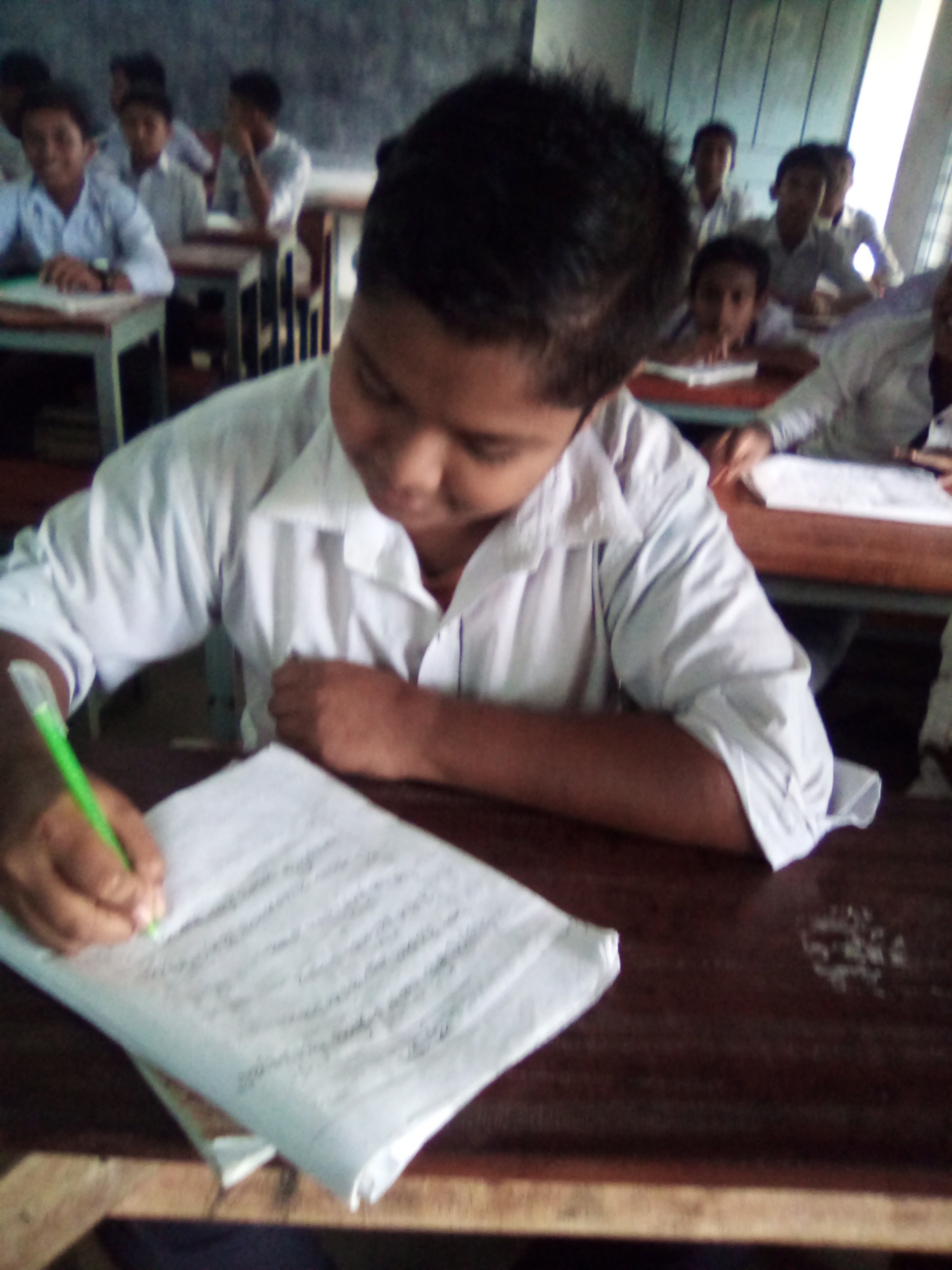 প্রশ্নঃ হিসাব সমীকরণের বর্ধিতকরণ ব্যাখ্যা কর ।
হিসাব সমীকরণের উপাদানগুলোর যে পরিবর্তনগুলো সাধিত হয় তা নিম্নরূপঃ
1. মোট সম্পদ বাড়লে মোট দায় অথবা মালিকানা 	স্বত্ব বাড়বে ।
২. মোট সম্পদ কমলে মোট দায় অথবা মালিকানা 	স্বত্ব কমবে । 
৩.  একটি সম্পদ বাড়লে অপর একটি সম্পদ কমবে । 
৪.    মালিকানা স্বত্ব বাড়লে মোট দায় কমবে ।
৫.    মালিকানা স্বত্ব কমলে মোট দায় বাড়বে ।
জোড়ায় কাজ
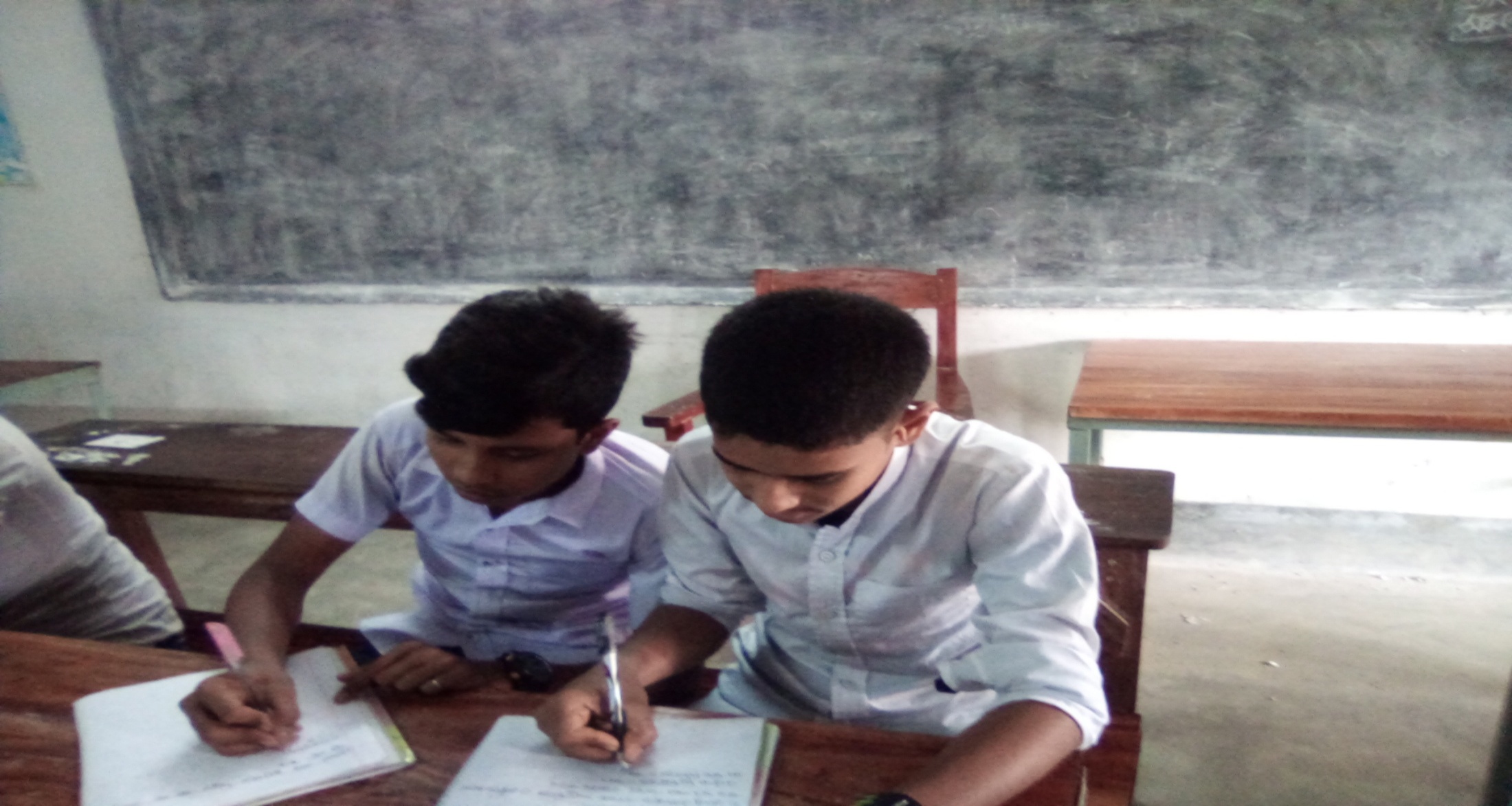 প্রশ্নঃ হিসাব সমীকরণের উপাদানগুলো লিখ ?
১। মোট সম্পদ বাড়লে মোট দায় অথবা মালিকানা স্বত্ব বাড়বে ।
১ (ক) নগদ ৫,০০০ টাকা নিয়ে ব্যবসায় শুরু করা হল ।
সম্পদ(নগদ) এবং মালিকানা স্বত্ব (মূলধন ) বৃদ্ধি পেয়েছে ।
২। মোট সম্পদ কমলে মোট দায় অথবা মালিকানা স্বত্ব কমবে ।
২।(ক) পাওনাদারকে পরিশোধ ৪,০০০ টাকা ।
সম্পদ(নগদ অর্থ) হ্রাস এবং দায়(পাওনাদার) হ্রাস পেয়েছে ।
৩।একটি সম্পদ বাড়লে অপর সম্পদ কমবে।
৩।  নগদে আসবাব পত্র ক্রয় ২,০০০ টাকা ।
দলগত কাজ
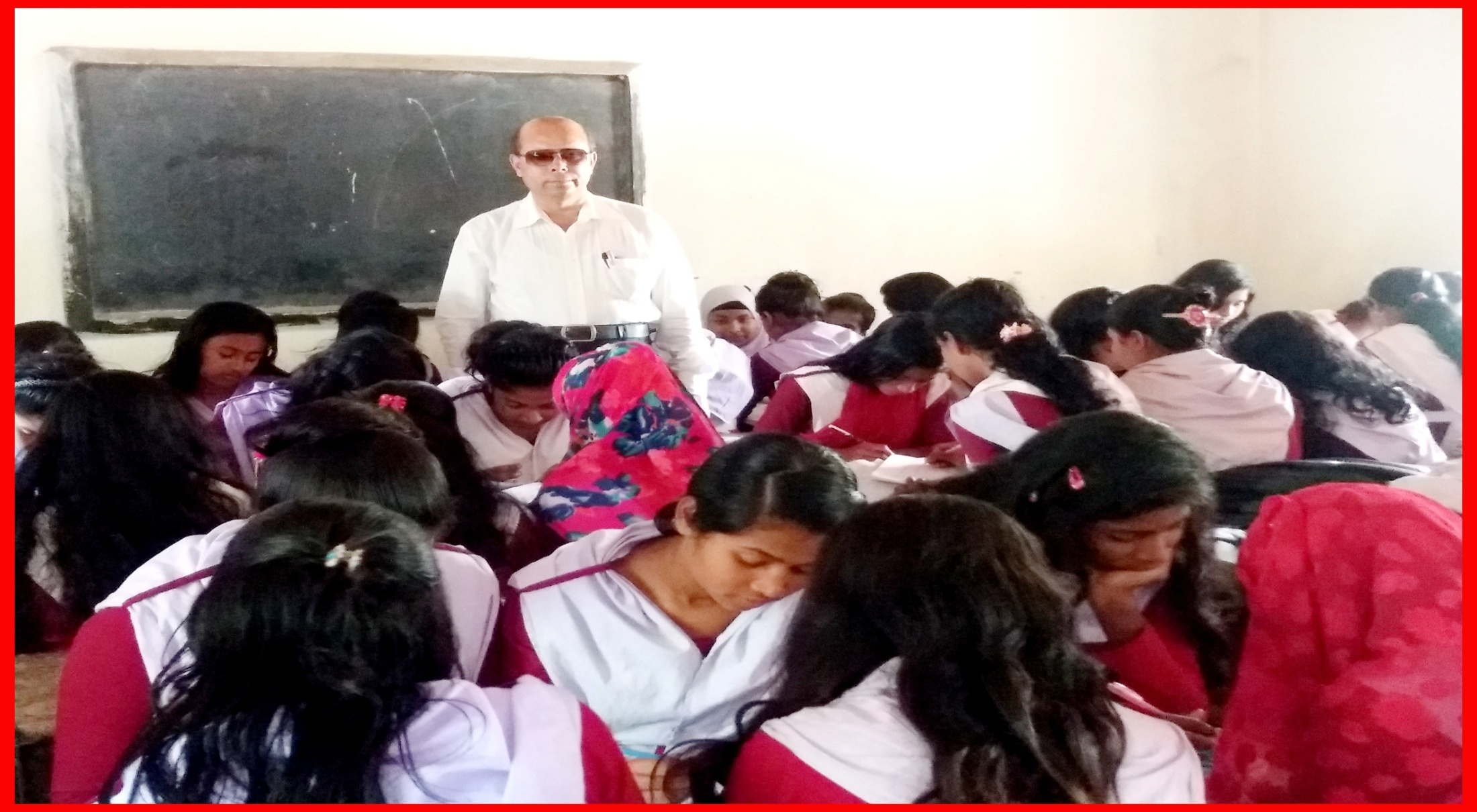 প্রশ্নঃ যে কোন দু’টি হিসাব সমীকরণের উপাদান ব্যাখ্যা কর।
মূল্যায়ন-০১
প্রশ্নঃ-০১ সঠিক সমীকরণ কোনটি ? 
ক. A= L+(C+R-E-D) 
খ. A=C+(L+R-E-D) 
গ. A= C+(L+E-R-D)
ঘ. A= L+(C+R+E-D)
প্রশ্নঃ-০২ নগদ ৫০,০০০ টাকা নিয়ে ব্যবসায় শুরুর মাধ্যমে হিসাব সমীকরণের প্রভাবিত হয়েছে-
 i.   L  বৃদ্ধি 
ii.  A  বৃদ্ধি   
iii.  E  বৃদ্ধি 
ক.    i      খ.    i   ও    ii    গ.  ii   ও     iii    ঘ.  i , ii     ও  iii 
প্রশ্নঃ-০৩ নগদ ২৫,০০০ টাকার আসবাবপত্র ক্রয়ের  মাধ্যমে  হিসাব সমীকরণের কী প্রভাব হয়েছে—
i.   A  বৃদ্ধি 
ii.   L  বৃদ্ধি 
iii.   E  বৃদ্ধি 
ক.    i       খ.   i    ও   ii        গ.     ii    ও     iii               ঘ.     i  ,  ii     ও     ii
মূল্যায়ন-০২
প্রশ্নঃ- ০৪-ধারে ১৫,০০০ টাকার যন্ত্রপাতী ক্রয় করলে হিসাব সমিকরণের প্রভাবিত হয়েছে ? 
i.   E  হ্রাস 
ii.   L বৃদ্ধি 
 iii.   A  বৃদ্ধি 
নিচের কোনটি সঠিক ? 
ক.   i    খ.    i   ও  iii     গ.   ii   ও   iii    ঘ.  i  ,  ii   ও   iii
প্রশ্নঃ-০৫- পাওনাদারকে ১০,০০০ টাকা পরিশোধের মাধ্যমে হিসাব সমিকরণের প্রভাবিত হয়েছে – 
  i.   E   বৃদ্ধি     
ii.  A   হ্রাস 
iii.  L  হ্রাস 
নিচের কোনটি সঠিক ? 
ক.     i      খ.     i   ও  ii      গ.    ii    ও    iii      ঘ.   i  ,  ii     ও    iii
মূল্যায়ন-০৩
প্রশ্নঃ-০৫-নগদে বেতন পরিশোধের মাধ্যমে হিসাব সমিকরণের প্রভাবিত হয়েছে-  
i.  L   বৃদ্ধি          
ii.   A   হ্রাস    
iii.  E   হ্রাস
নিচের কোনটি সঠিক ?     
ক.    i   খ.    i    ও   ii    গ.   ii   ও   iii      ঘ.    i   ,  ii    ও   iii 
প্রশ্নঃ-০৬-ঋন পরিশোধ করা হলো ১৫,০০০ টাকা । এই লেনদেন দ্বারা  A=L+E
সমিকরণে প্রভাবিত হয়- 
i.    A   উপাদান    
ii.   L    উপাদান 
iii.   E     উপাদান 
নিচের কোনটি সঠিক ? 
ক.    i   খ.     i   ও    ii     গ.   ii    ও    iii      ঘ.   i   ,     ii    ও    iii
বাড়ীর কাজ-০১
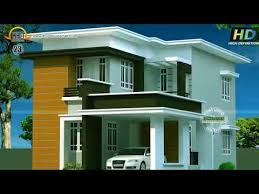 বাড়ীর কাজ-০২
মেসার্স নয়ন স্টোরের ২০২০ সালের জানুয়ারী মাসের ব্যবসায় 	ঘটনাগুলো নিম্নরুপঃ 
জানুঃ  ০১-  ১,০০,০০০ টাকা নিয়ে ব্যবসায় আরম্ভ করল । 
জানুঃ   ০৩  মালিকের ব্যক্তিগত মোটর সাইকেল হারিয়ে যায় 	যার মুল্য ১,৫০,০০০ টাকা । 
জানুঃ   ০৭   নগদে পণ্য বিক্রয়  ১০, ০০০ টাকা ।
জানুঃ ১৪  ব্যাংক থেকে ঋন গ্রহনের সিদ্ধান্ত নেন  ২০,০০০ টাকা ।
জানুঃ  ২০  বারিন টেডার্স হতে পণ্য ক্রয় ৬,০০০ টাকা । 
জানুঃ  ২৫   পাওনাদারকে পরিশোধ ৫,০০০ টাকা।
বাড়ীর কাজ -০৩
নিচে প্রশ্নসমূহ দেওয়া হলঃ
ক.   ব্যবসায়িক লেনদেন নয় এমন ঘটনা উল্লেখ পূর্বক 
	মোট পরিমান নির্নয় কর।
খ.    উদ্দীপকের লেনদেনগুলো দ্বারা হিসাব 	সমীকরণের উপাদানগুলোর প্রভাব দেখাও ? 
গ.    নয়ন স্টোর এর জানুয়ারী মাসের লেনদেনগুলোর 
	ডেবিট ও ক্রেডিট নির্নয় কর।
সকলকে ধন্যবাদ
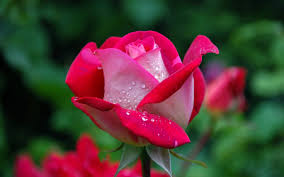